Din kompetenspartner
www.lernia.se
Din kompetenspartner 
Henrik Samuelsson, Utbildningsansvarig
henrik.samuelsson@lernia.se 
0722-54 73 87
Christian Midlöv, CNC-lärare
christian.midlov@lernia.se
0722-54 92 65
Abdulelah Alkurdi, Svets lärare
Abdulelah.alkurdi@lernia.se 
0722-54 52 37
Industriteknisk Utbildning
CNC/SVETS
Vårt Mål
Efter avslutad utbildning ska deltagarna ha tillräckliga yrkeskunskaper inom industriteknik för att kunna arbeta som CNC-operatör eller svetsare
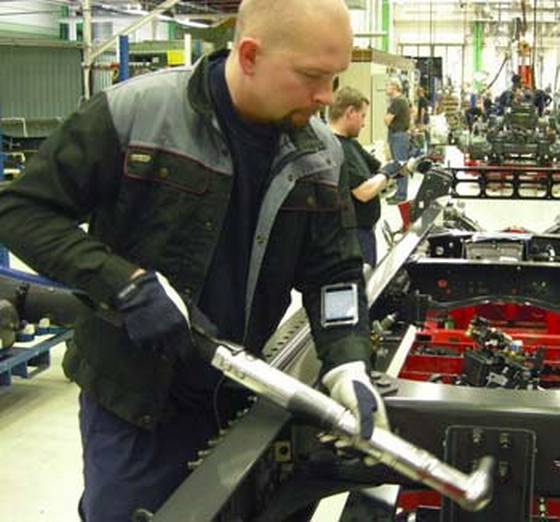 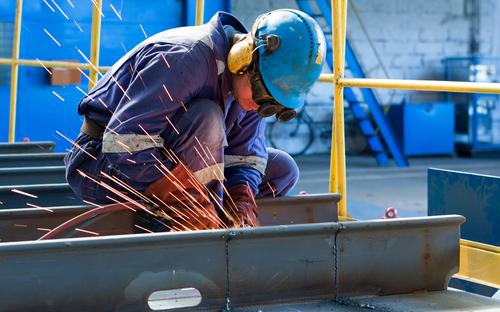 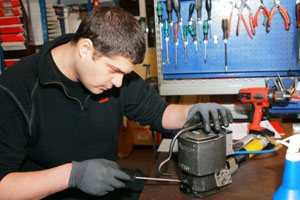 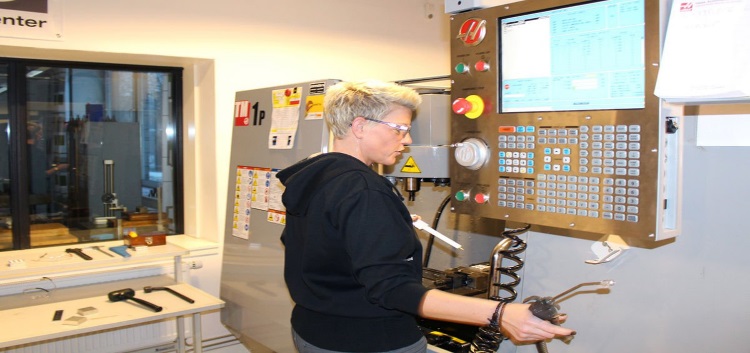 4
CNCCNC-operatören sköter datorstyrda maskiner för mekanisk bearbetning och tillverkning av detaljer främst trä, metall och plast inom verkstadsproduktion. Utbildningen passar dig som är intresserad av teknik och vill arbeta inom verkstadsindustrin.Studietid: Sammanlagt ca 63 veckor. Förkunskaper: Godkänt betyg i svenska/svenska som andraspråk och  matematik motsvarande årskurs 9 krävs för att gå utbildningen.Innehåll:
CNC teknik och ISO programmering
Maskin och produktionsutrustning
Materiallära grund
Skärteknik grund
Toleranser grund
Interna transporter, truck kort
APL, Arbetsplatsförlagt lärande
5
SvetsSom svetsare arbetar du med intressanta arbetsuppgifter inom verkstadsindustrin, vid bygg- och anläggningsföretag, eller underhålls- och reparationsarbeten vid olika industrier.Utbildningen passar dig som är praktiskt lagd och gillar att jobba med händerna.Studietid: Utbildningens längd varierar beroende på omfattning.Förkunskaper: Grundskola eller motsvarandeInnehåll:
Plåtbearbetning
Teori inom Aluminium, kälsvets, TIG, MIG/MAG, MMA, materiallära
TIG kälsvets
MIG/MAG kälsvets
MMA kälsvets
APL – Arbetsplatsförlagt lärande
6
Undervisningen

Undervisningen hos oss är flexibel och utgår från dina behov. 
Det innebär att tid, plats och innehåll för just din utbildning kommer 
att anpassas för dig.

Vi arbetar med olika metoder i ditt lärande, exempelvis teoretiska studier som bedrivs med hjälp av vår Lärportal tillsammans med lärarledda lektioner. Utbildningen varvas med olika teoretiska  och praktiska moment. En del av dina praktiska kunskaper lär du dig i skolans verkstad och andra på en arbetsplats.
7
Arbetsplatsförlagt lärande - APL
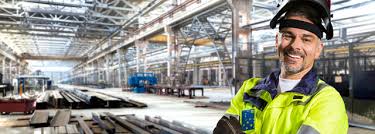 APL ingår i vår utbildning, förlagt på ca 8-9 veckor. 
APL platsen är en jätte viktig del i utbildningen för deltagaren,  man får vara ute i det ”riktiga” arbetslivet och vidareutveckla de arbetsmetoder du lärt dig i utbildningen. 
Deltagaren  får också möjlighet att lära sig nya metoder och rutiner som  företaget använder.
Arbetsgivaren får en uppfattning av dig som tilltänkt arbetskraft, och deltagaren får se hur arbetsplatsen fungerar.
Tänk på….!!!!....
 att denna del av utbildningen är jätte viktig för deltagaren att ”sälja in sig själv” för en framtida anställning.
8
Våra lokaler på Torsåsgatan 6 i Kalmar
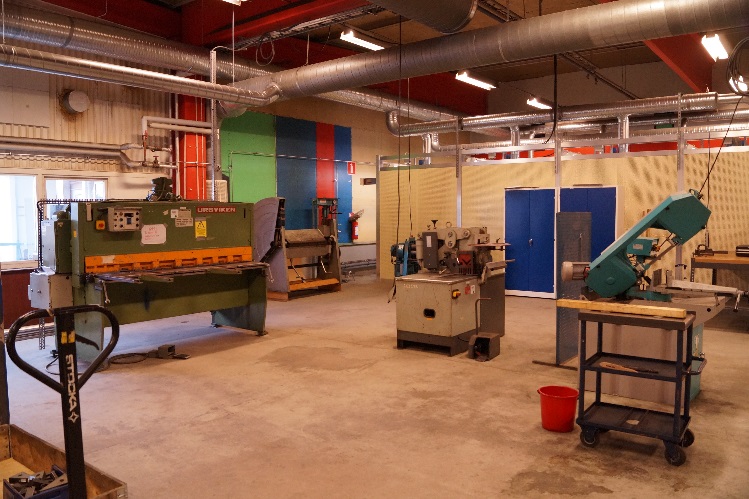 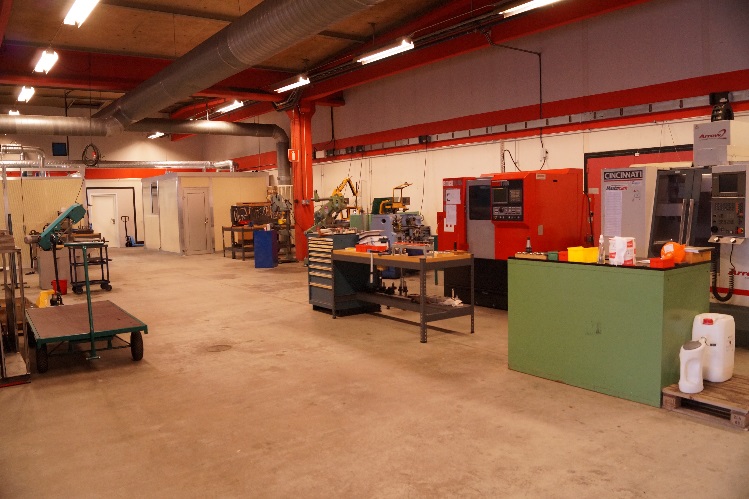 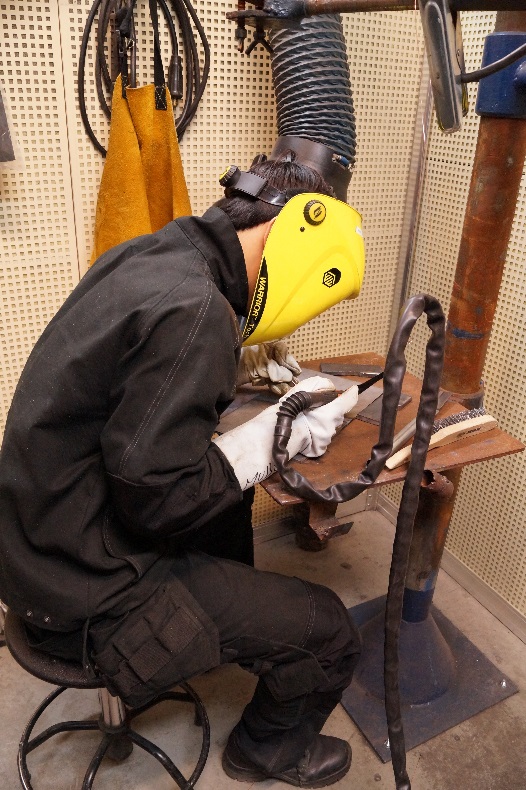 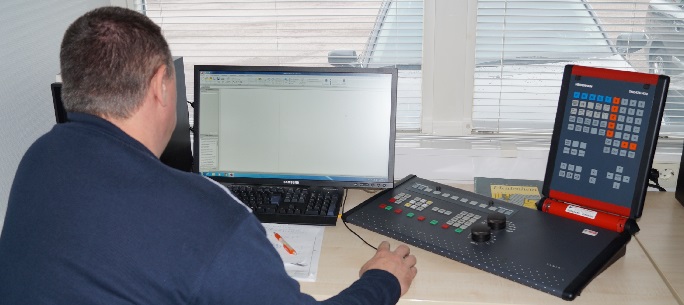 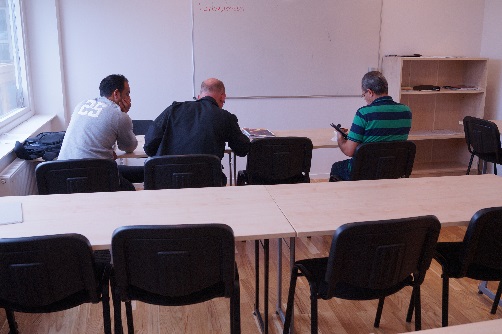 9
Övrigt
Studiebesökstid är onsdagar 1300. Föranmäl dig till: henrik.samuelsson@lernia.se
   Frågor?
Läs mer om utbildningen på: https://www.lernia.se/utbildning/komvux/?cities=Kalmar&active=34   
https://www.kalmar.se/utbildning-och-barnomsorg/vuxenutbildning/kunskapsnavet/utbildningar.html 
Nästa steg….
10
Din kompetenspartner 
Henrik Samuelsson, Utbildningsansvarig
henrik.samuelsson@lernia.se 
0722-54 73 87
Christian Midlöv, CNC-lärare
christian.midlov@lernia.se
0722-54 92 65
Abdulelah Alkurdi, Svets lärare
abdulelah.alkurdi@lernia.se 
0722-54 52 37
Din kompetenspartner
www.lernia.se